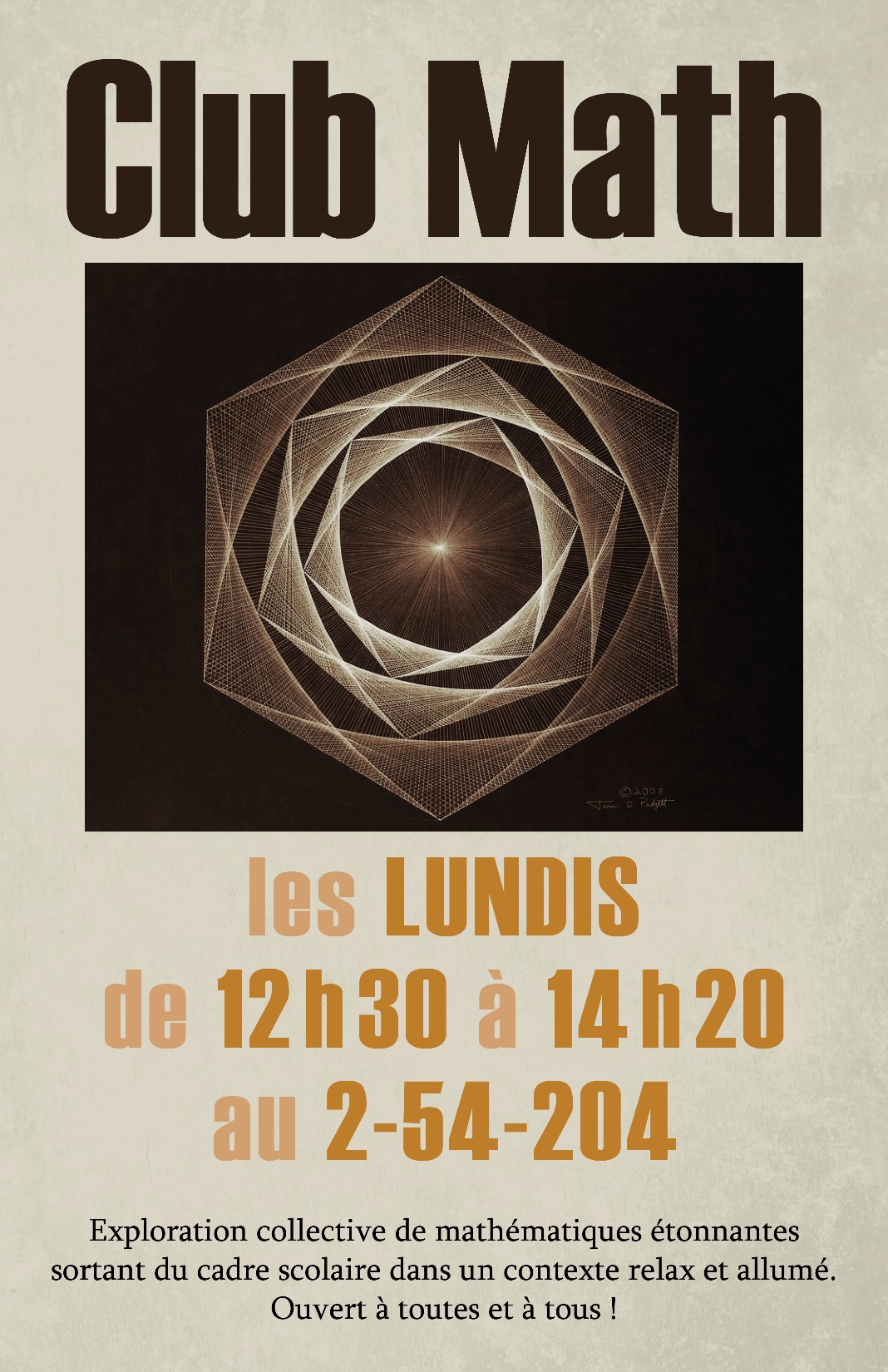 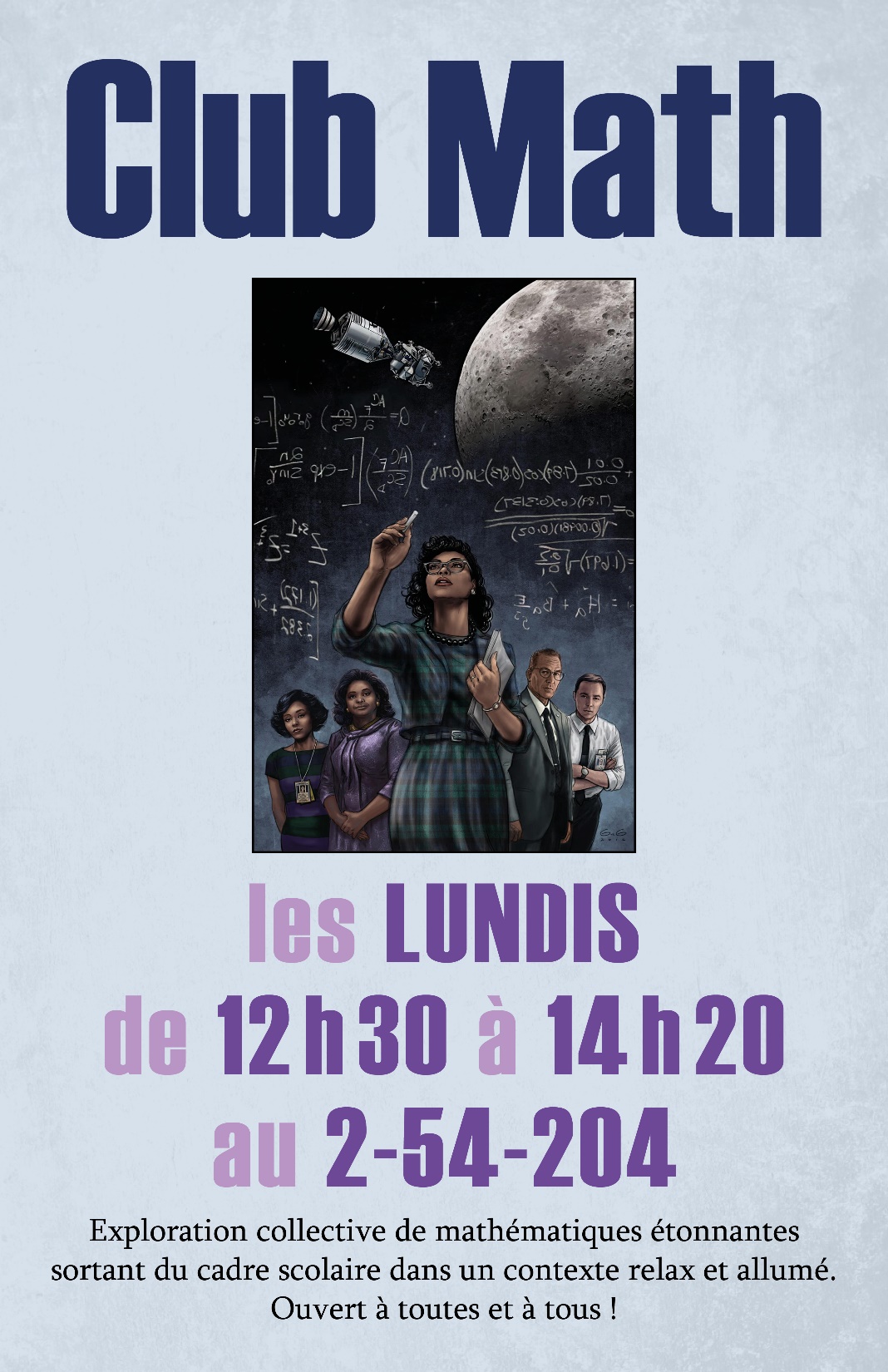 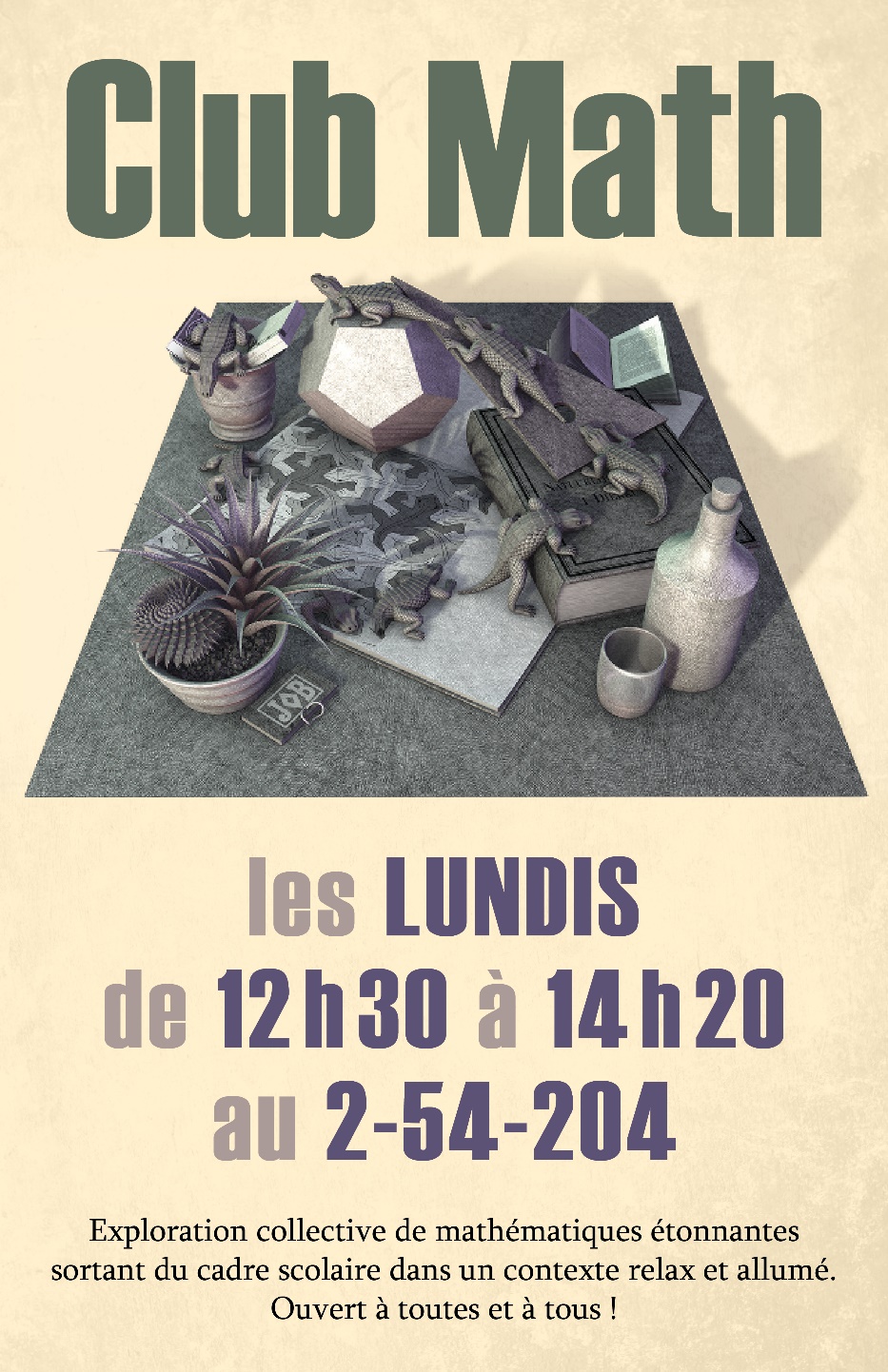 Les mathématiques du partage équitable
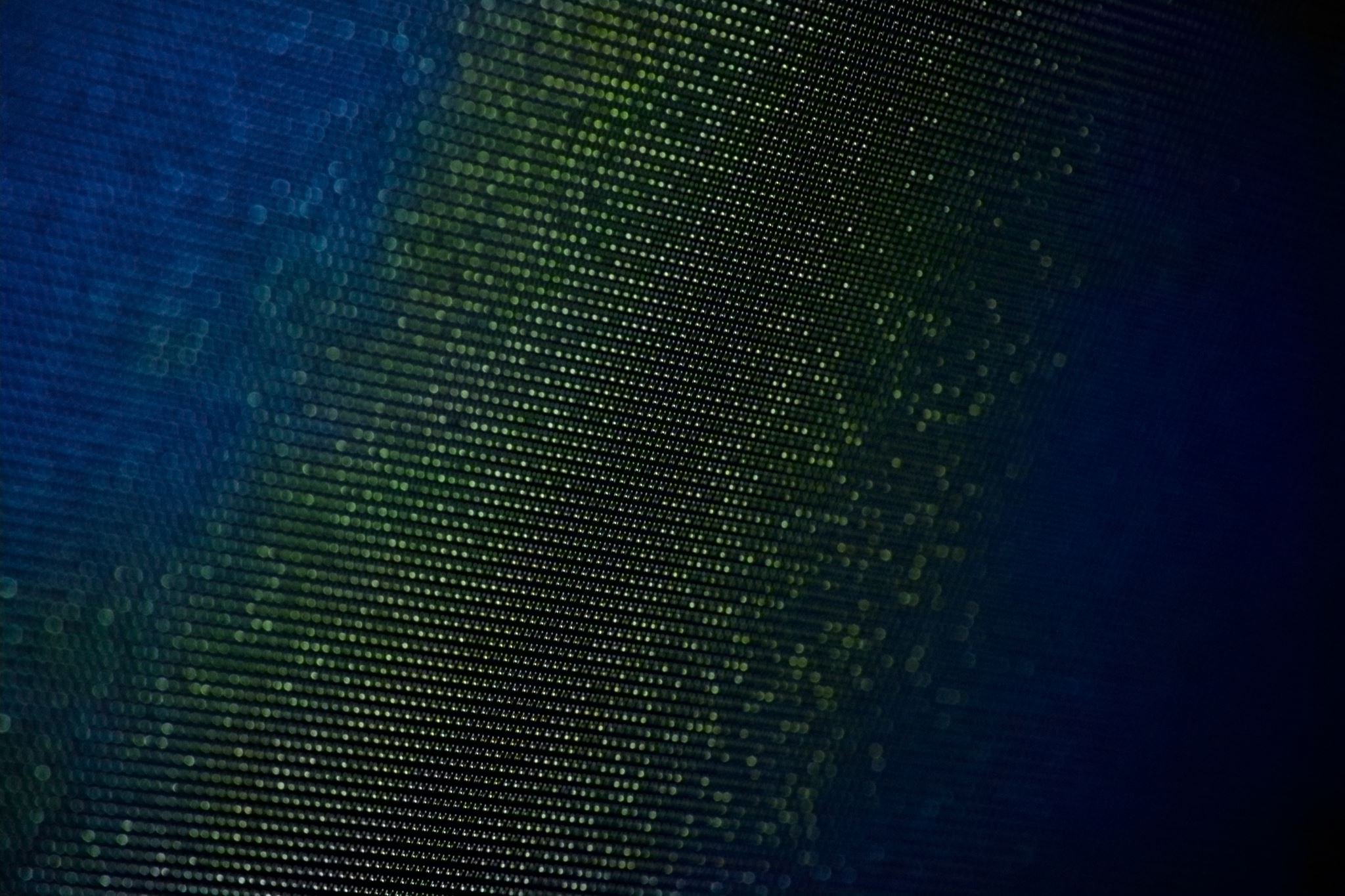 Éléments de base d'un jeu de division équitable
Hypothèses de base
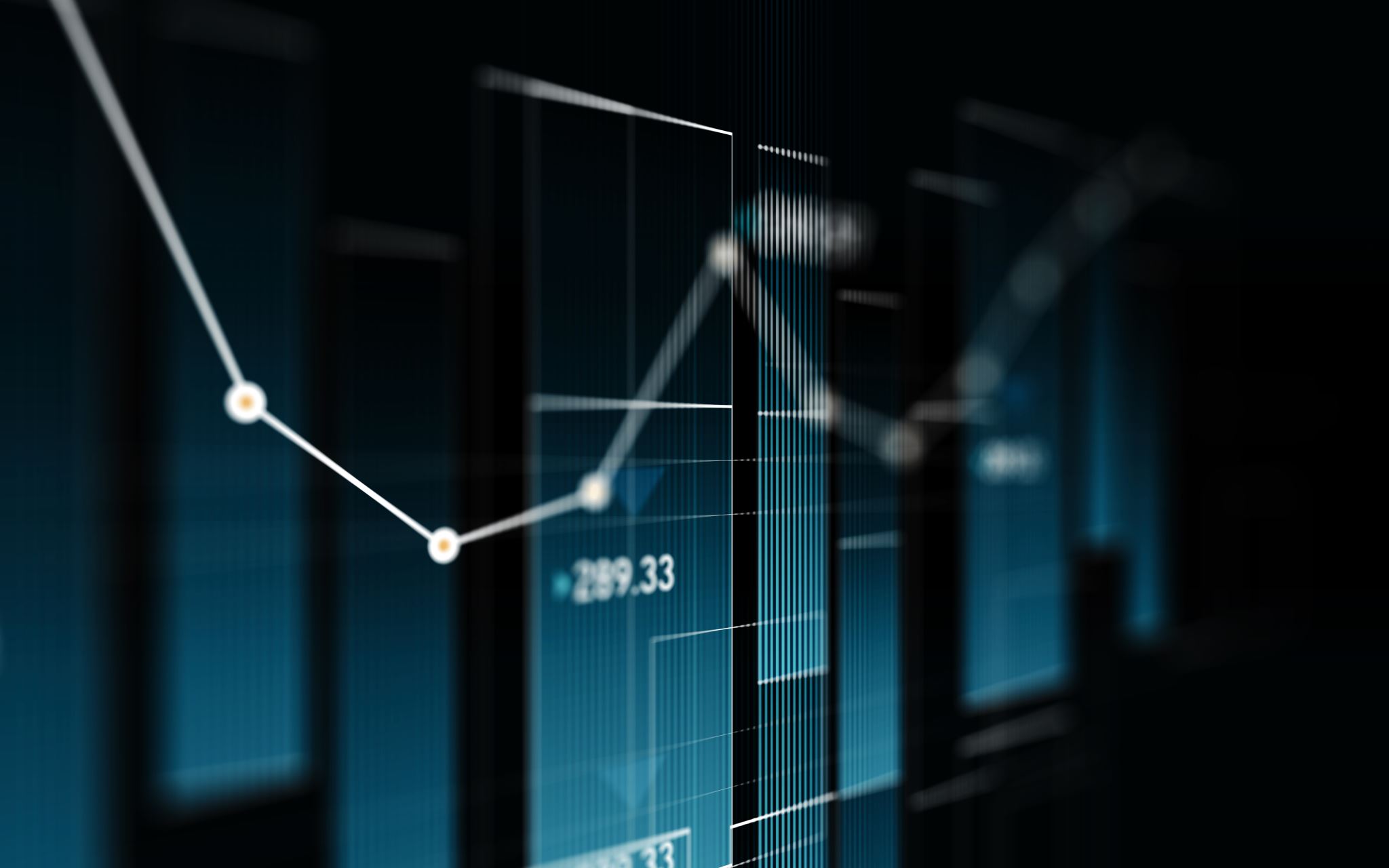 Partage équitable
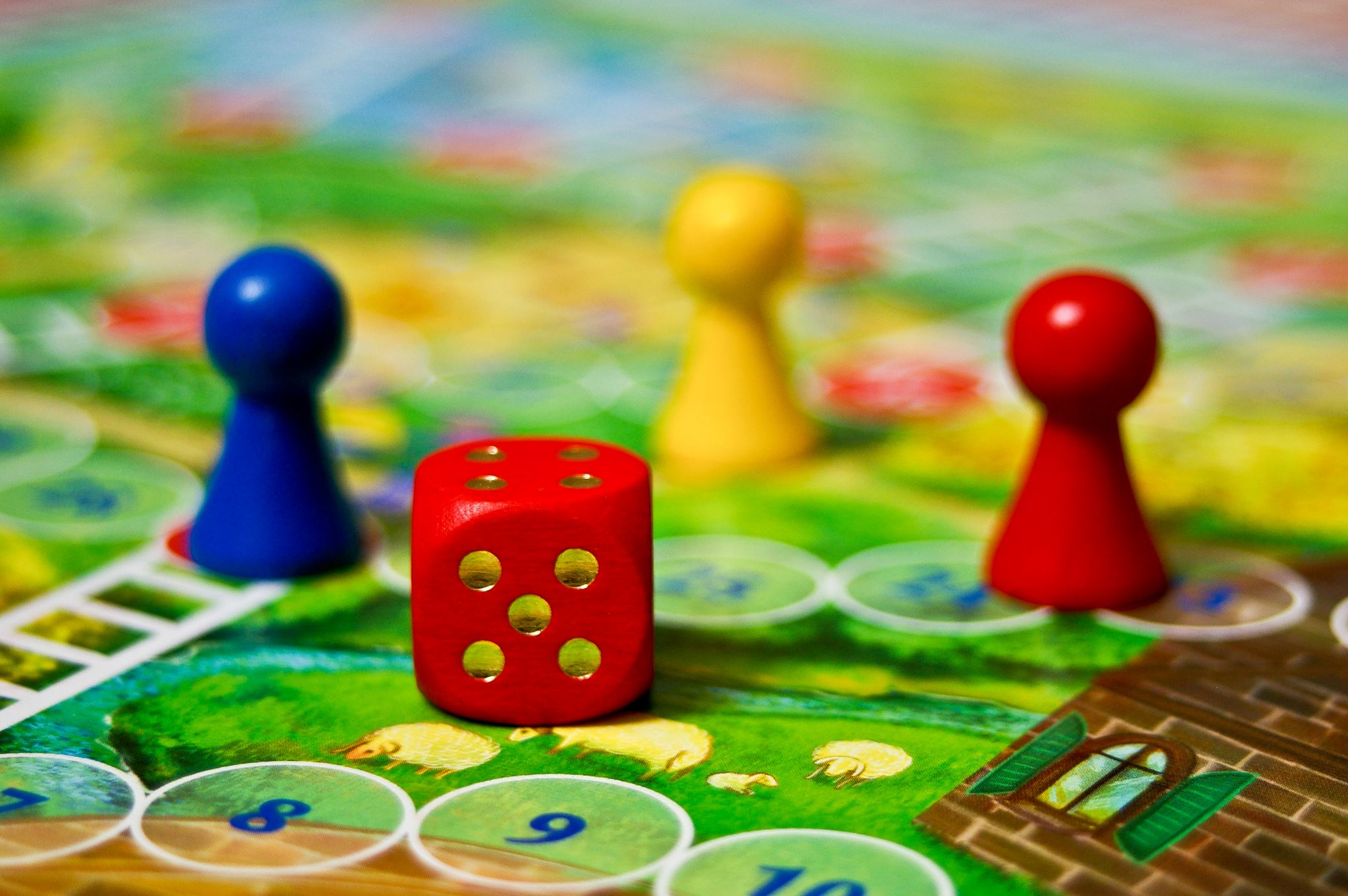 Méthodes de division équitable
Une méthode de division équitable est l'ensemble de règles définissant la façon dont le jeu doit être joué.
Méthode «je divise,tu choisis»
Exemple 1 : Damien et Cléo partagent un gâteau
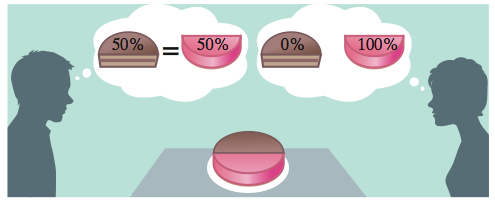 Damien et Cléo partagent un gâteau
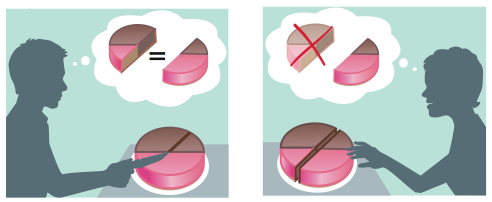 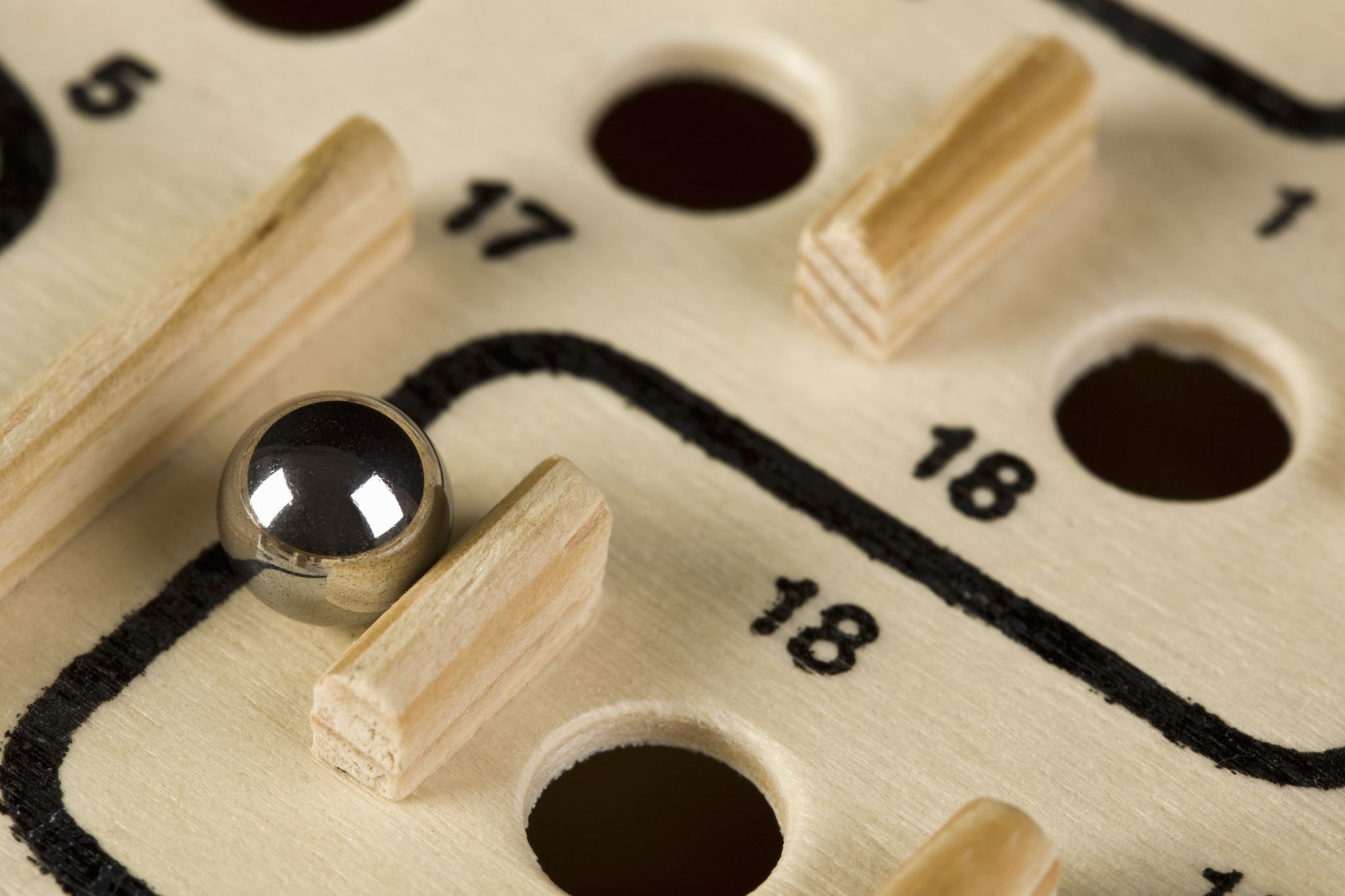 Méthode du diviseur solitaire pour 3 joueurs
Exemple 2 : Dom, Candy et Caroline partagent un gateau
Exemple 3 : Darina, Chris et Colombe partagent un gateau
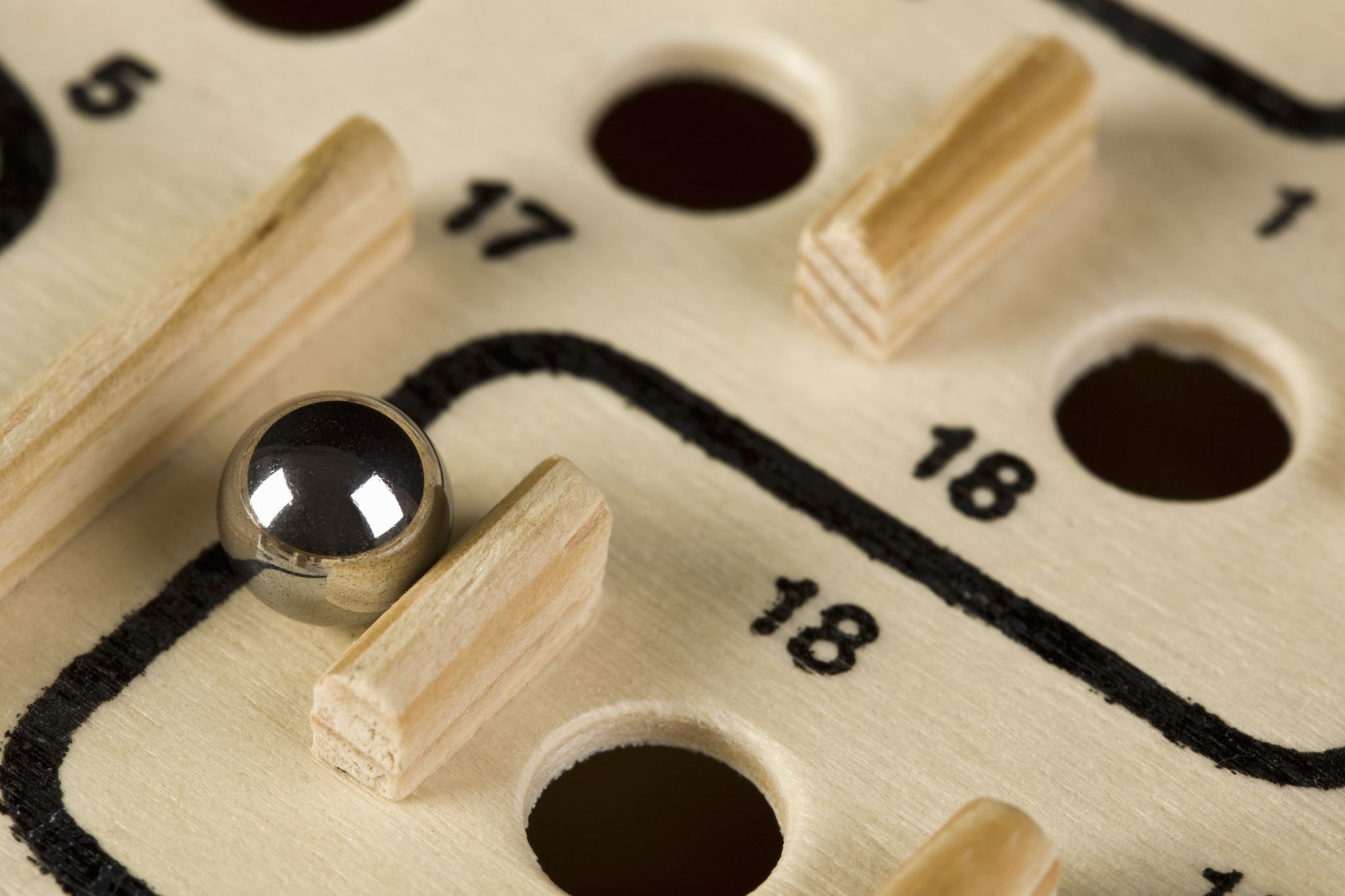 Méthode du diviseur solitaire pour 4 joueurs
Des idées ?
Exemple 4 : Demi, Chan, Chloé et Conrad partagent un gateau
Exemple 5 : Denise, Carl, Chantal et Camille partagent un gateau
Méthode des marqueurs
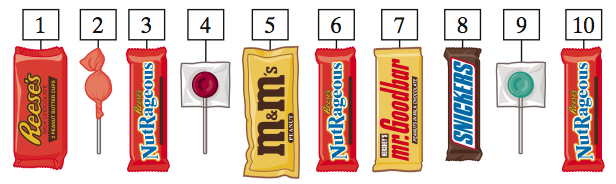 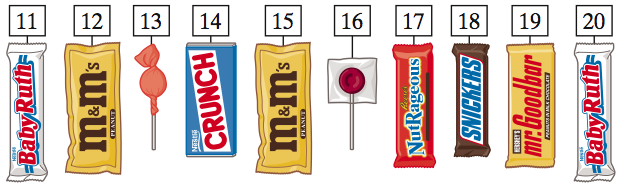 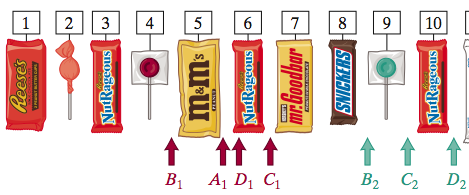 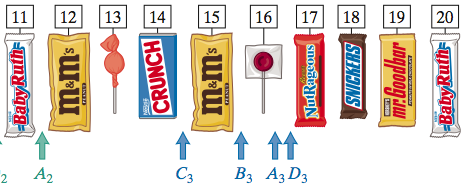 Dilemme du prisonnier
Deux suspects sont arrêtés par la police. Mais les agents n'ont pas assez de preuves pour les inculper, donc ils les interrogent séparément en leur faisant la même offre. « Si tu dénonces ton complice et qu'il ne te dénonce pas, tu seras remis en liberté et l'autre écopera de 10 ans de prison. Si tu le dénonces et lui aussi, vous écoperez tous les deux de 5 ans de prison. Si personne ne dénonce l'autre, vous aurez tous deux 6 mois de prison. »
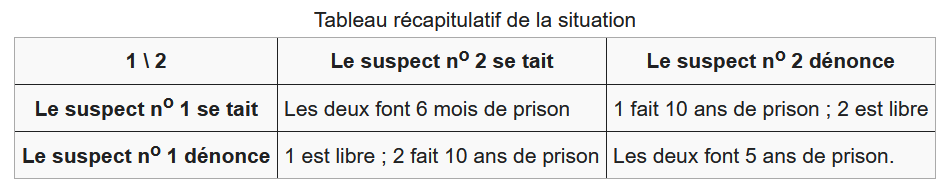